2014 CnO Conference
민간주도 Open PaaS오픈 클라우드 엔진

www.opence.org
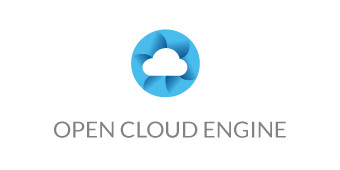 What is OCE?
without OCE
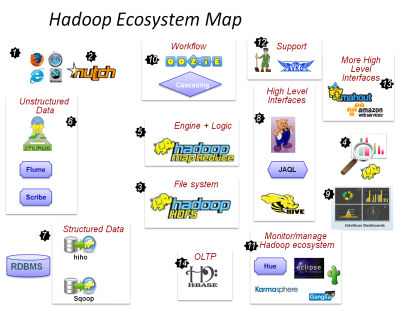 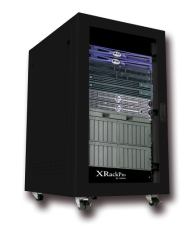 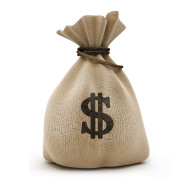 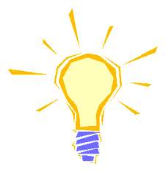 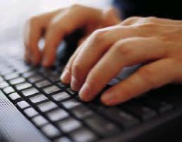 30 days
30 days
30 days
with OCE
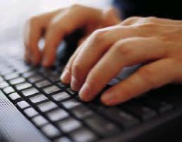 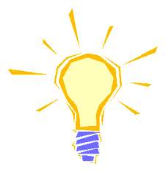 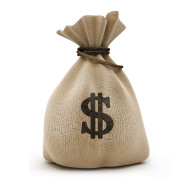 7 days
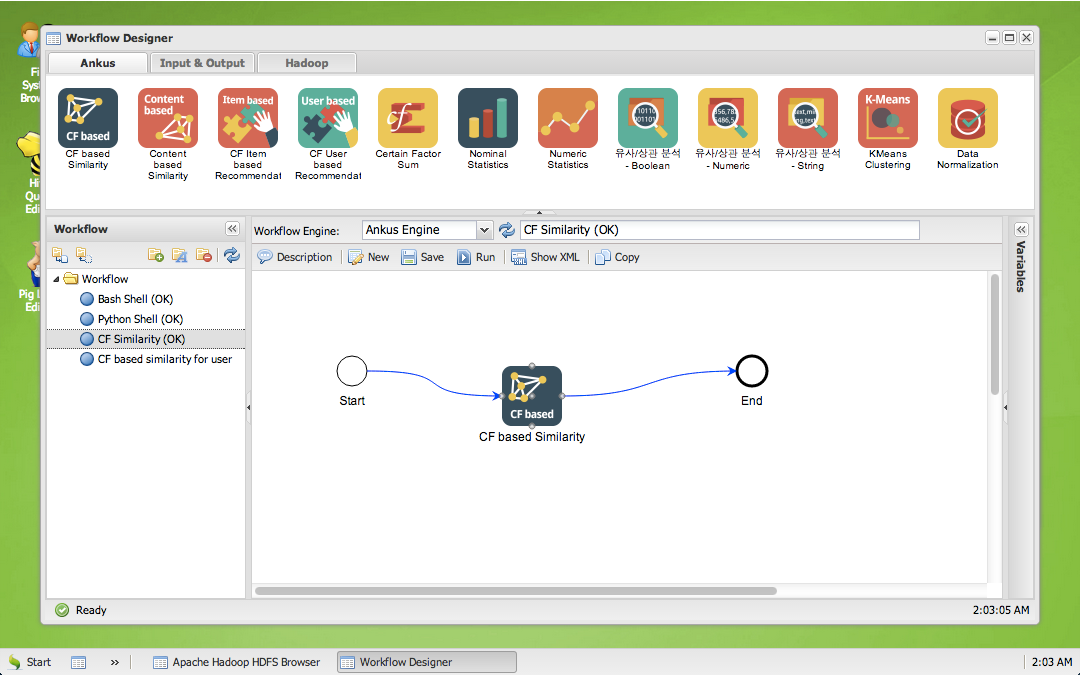 7 days
OCE’s Promise
Running your business with …
Secure
Scalable
Cost-effective way!
OCE will show you today
OCE 1.0 is now downloadable
Services are available
Training Courses
Consulting
Warranty
OCE Status
4 active committer company
40 active developers
Opened OCE R&D Center
Version 1.0 has been released
What OCE includes
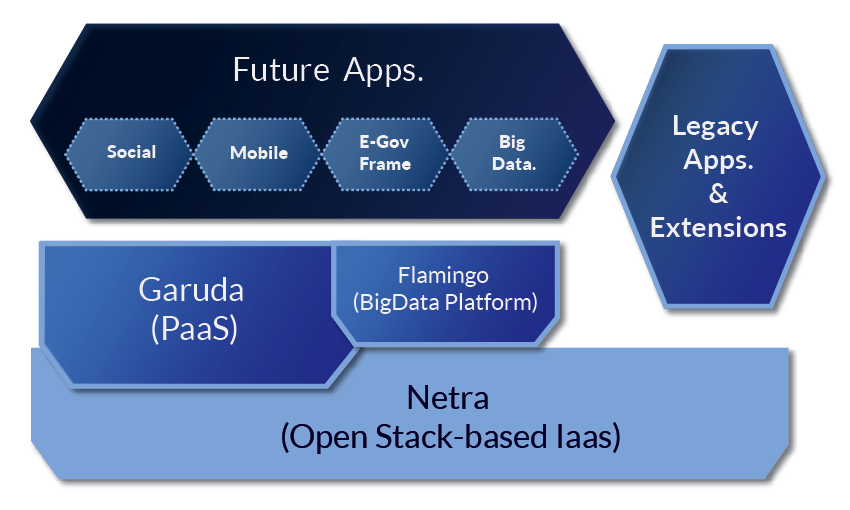 OCE Netra :  IaaS
Building Infrastructure 
For developer & operator
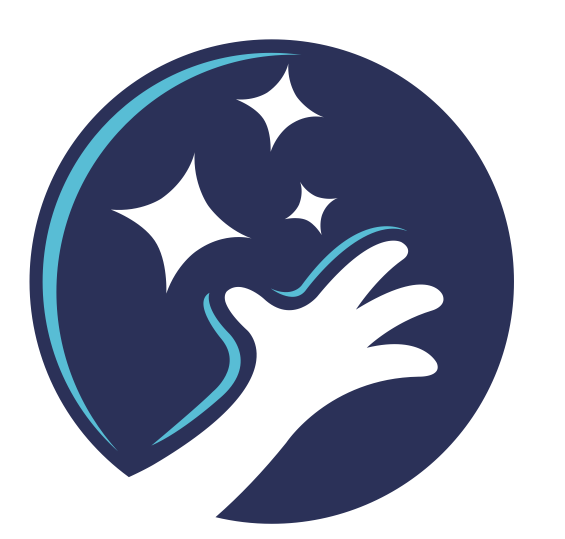 Minimize Time, Effort, Cost!!!
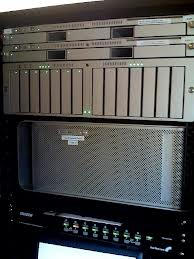 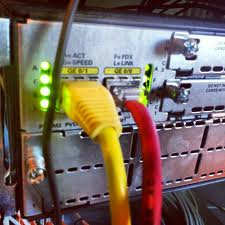 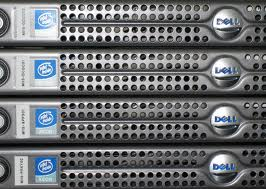 [Speaker Notes: 네트라는 앞써 말씀드린 3가지 이슈를 해결하기 위한 오픈소스 프로젝트입니다.
클라우드 환경에서 필요한 컴퓨팅 리소스를 자동으로 생성하고 vendor lock-in을 해결해 줄 수 있습니다.
Netra는 시간과 노력, 그리고 비용을 최소화할 수 있습니다.]
OCE Netra is …
DSL Template를 이용해 Full Software Stack을 오케스트레이션 할 수 있는 소프트웨어
Netra는 API기반의 서비스로 개발되어 외부에서 API 요청이 왔을때 이에 해당하는 일을 처리하며 DSL Template을 이용해 Full Software Stack을 기술하면 사용자가 선택한 가상서버, 네트워크, 스토리지를 이용해 필요한 소프트웨어를 설치하고 환경설정하는 등의 프로비져닝에 관련된 모든 기능을 제공한다
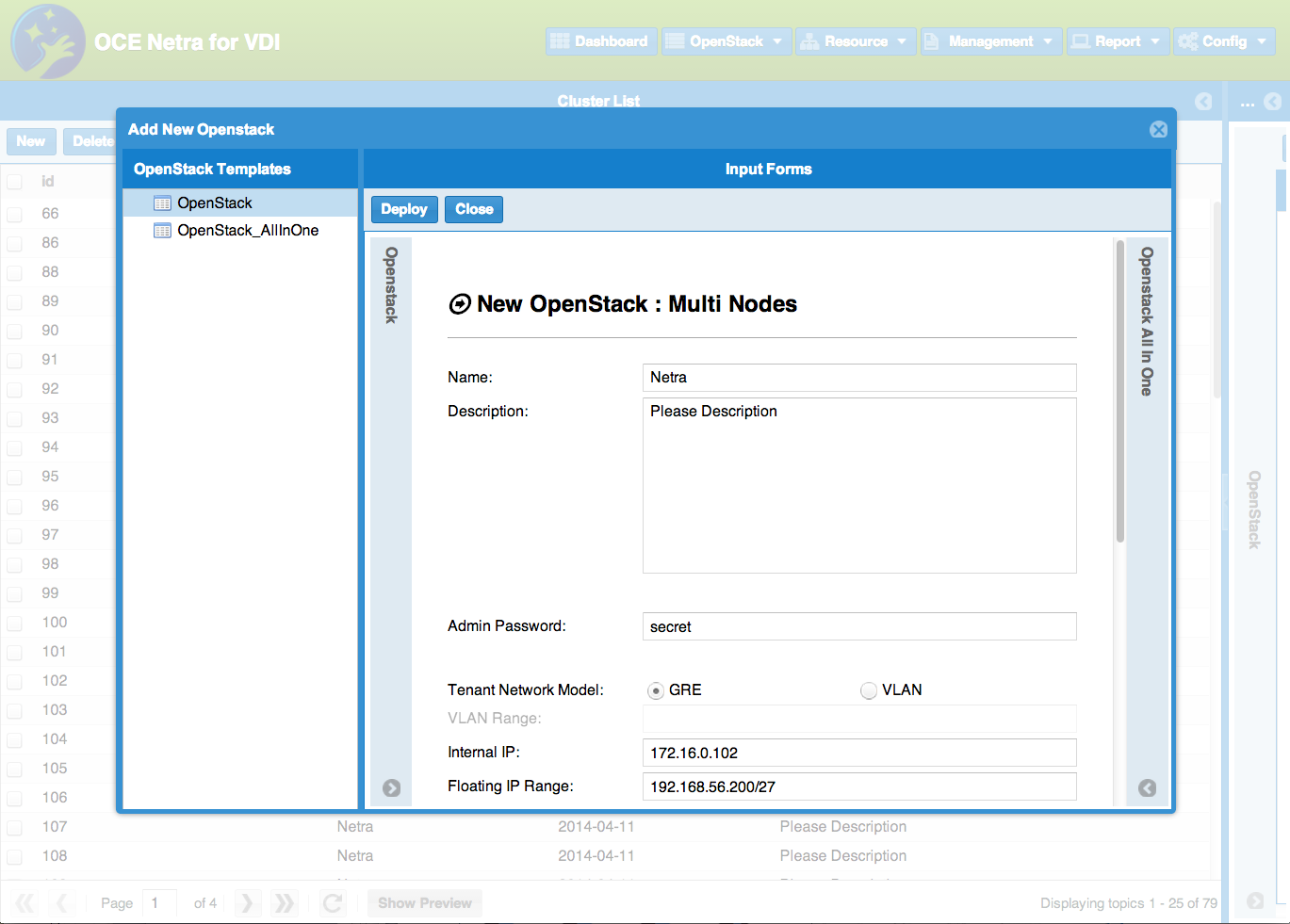 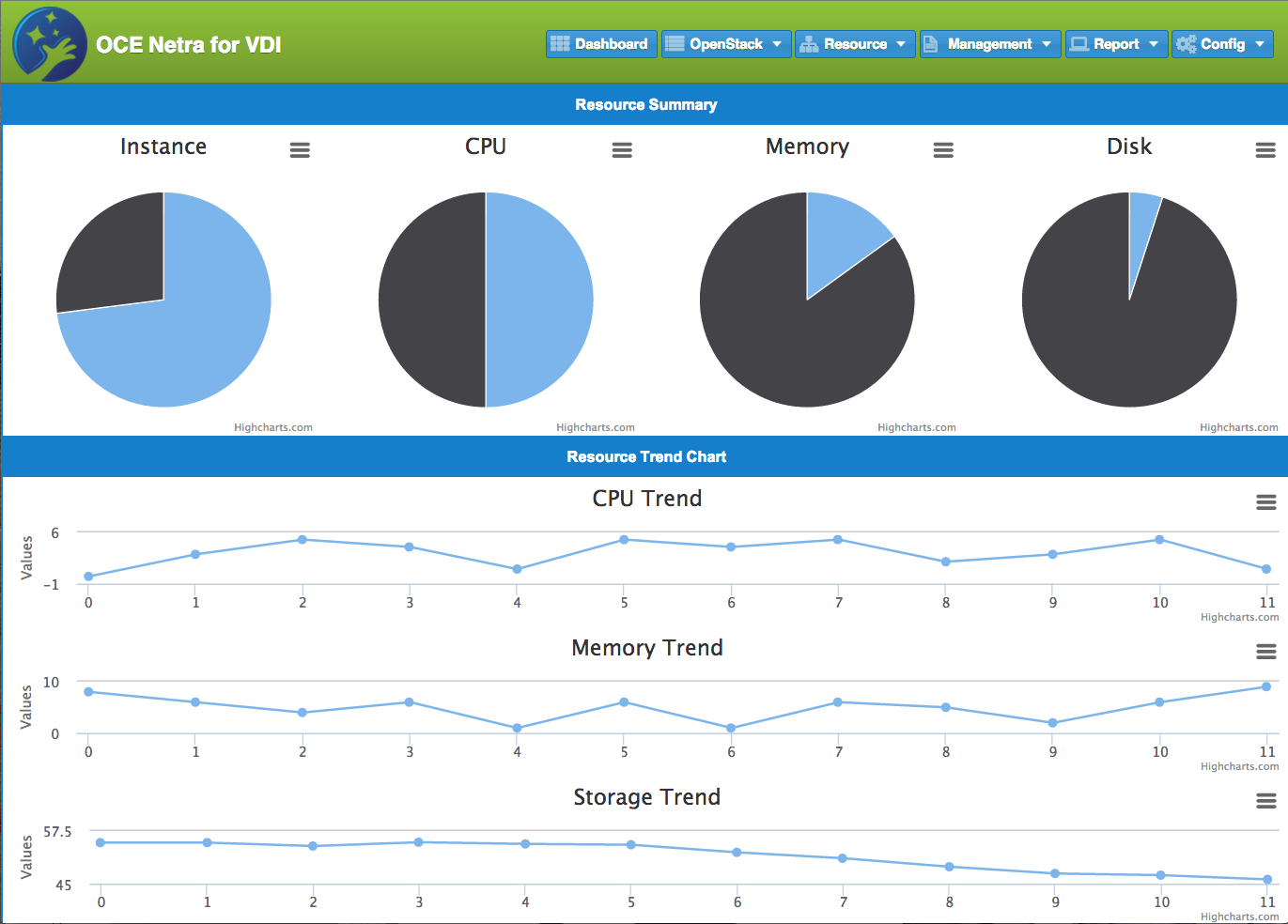 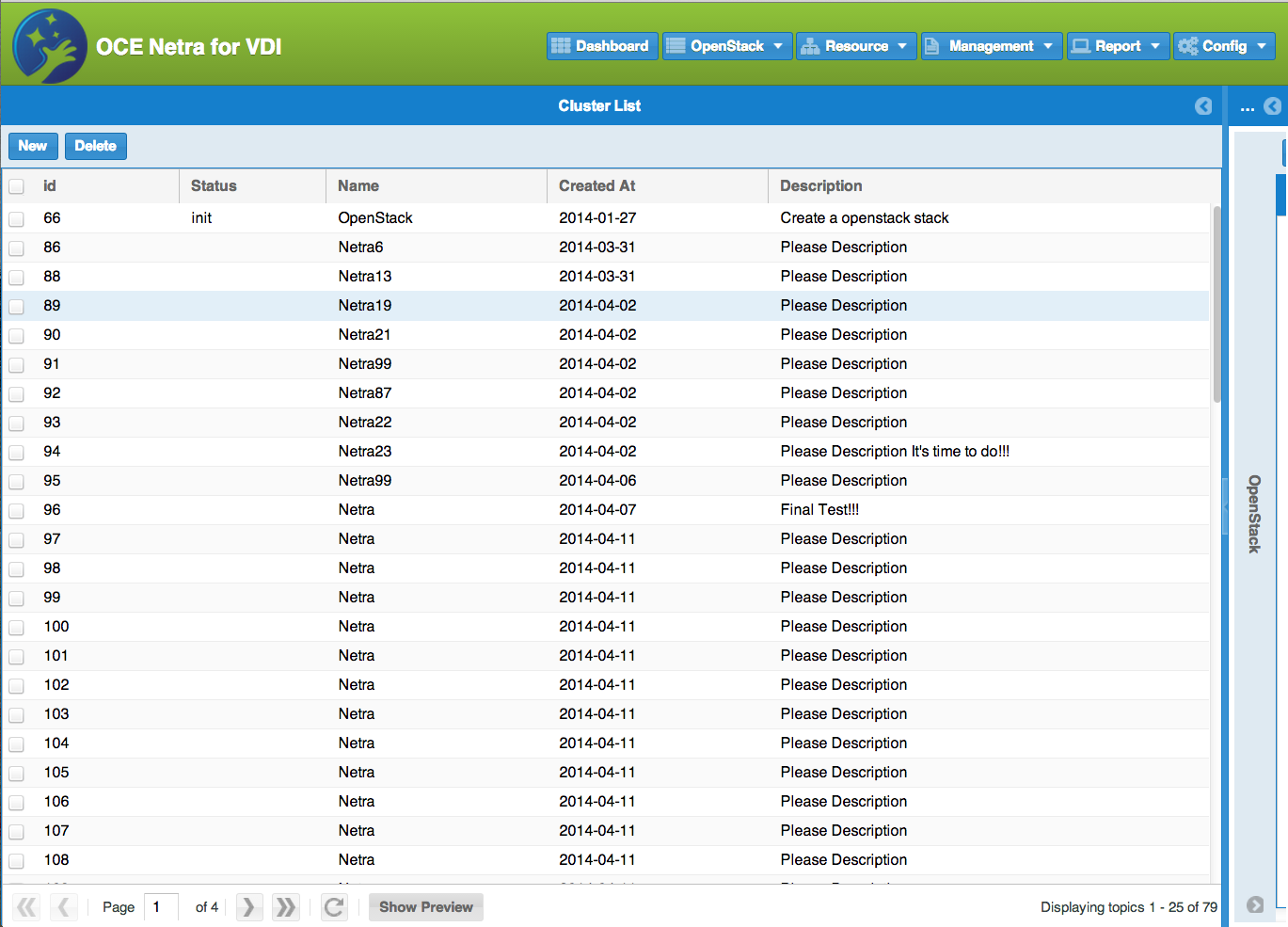 [Speaker Notes: Netra는 DSL Template를 이용해 Full Software Stack을 프로비져닝할 수 있는 오픈소스 프로젝트 입니다.

Ruby를 이용해 개발하며 지원하는 OS는 Linux, Unix, Windows, OSX등이다. Netra는 API기반의 서비스로 개발되어 외부에서 API 요청이 왔을때 이에 해당하는 일을 처리하며 DSL Template을 이용해 Full Software Stack을 기술하면 사용자가 선택한 가상서버, 네트워크, 스토리지를 이용해 필요한 소프트웨어를 설치하고 환경설정하는 등의 프로비져닝에 관련된 모든 기능을 제공합니다.]
Why Netra? Dynamic Servers
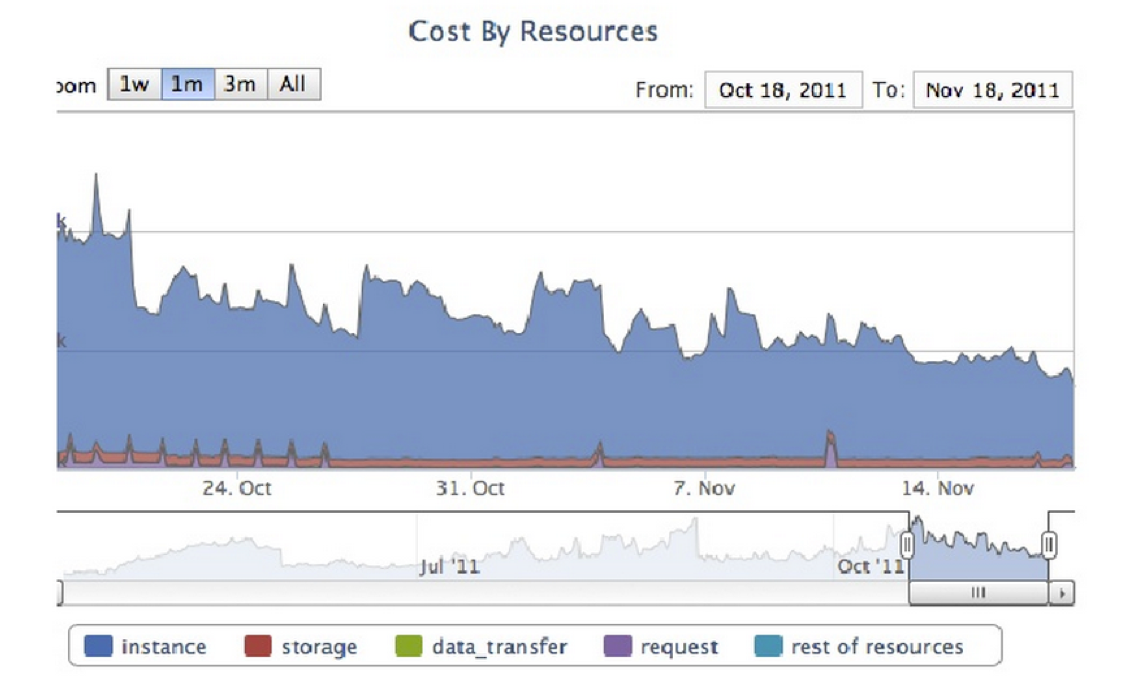 Why Netra? Human Error & Time
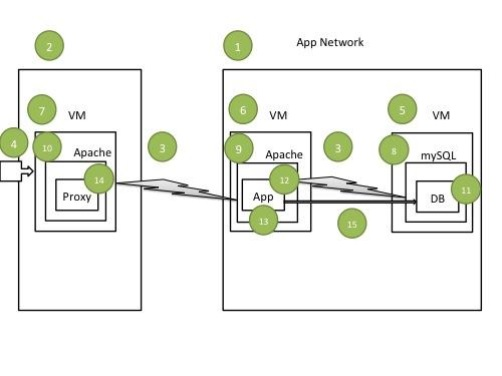 페이스북, 1명이 서버 2만대 관리하는 비결
김우용 기자/ yong2@zdnet.co.kr 2013.11.26 / AM 10:23
페이스북은 IT인프라에 대한 매뉴얼 관리를 최대한 제거했다. 서버와 저장매체는 오픈컴퓨트프로젝트(OCP)에 기반한 디자인 덕분에 도구없이도 교체가능하다. 사이보그(Cyborg)라 불리는 시스템은 오작동하는 서버들을 자동으로 수리하며, 셰프(Chef) 같은 프로비저닝도구가 수천대의 서버 관리를 도와준다.
페이스북의 최신 자동화 툴은 클러스터플래너란 것이다. 페이스북은 끊임없이 비즈니스 요구사항 변화에 맞추기 위해 수천대의 서버를 규칙적으로 배포한다. 클러스터플래너는 전세계 데이터센터에 걸쳐 서버 클러스터의 최적 위치를 찾아준다. 
그는 "우리가 효율적으로 서버 수리를 할 수 있는 건 데이터를 수집하고 분석하는 자동화된 시스템을 보유했기 때문"이라며 "사이보그는 재시작 같은 단순한 작업을 요하는 서버수리를 시도한다"라고 설명했다.
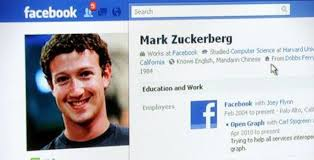 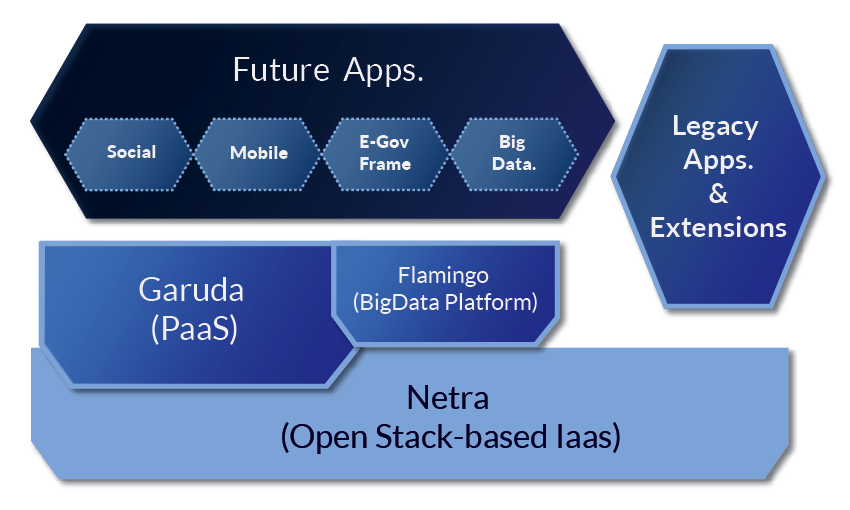 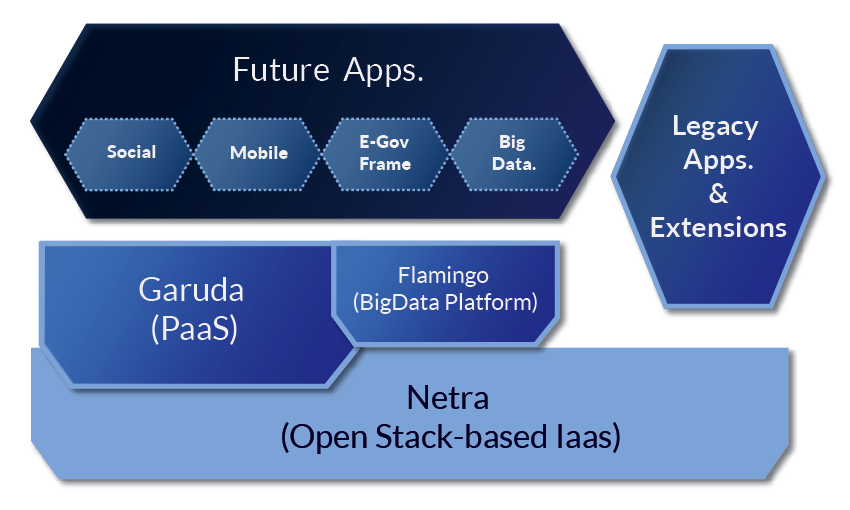 OCE Garuda :  PaaS
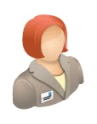 제공자-운영자-소비자가 참여하여 개발~앱스토어까지의 생태계 사이클을 참여자가 IaaS의 직접적인 핸들링 없이 지원
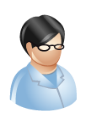 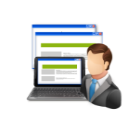 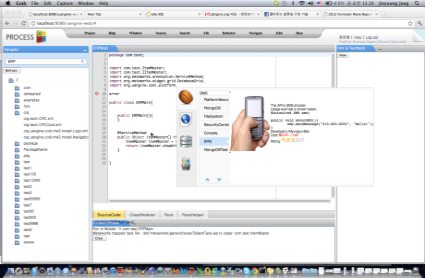 가입자
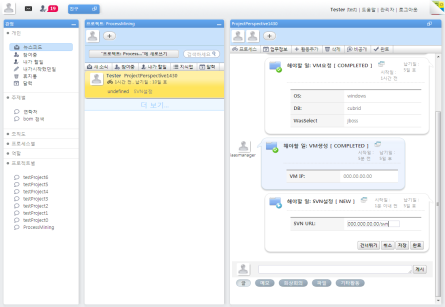 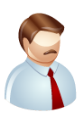 개발자
아키텍트
웹에서 개발
운영자
개발 커뮤니티
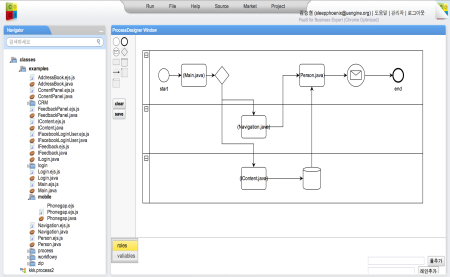 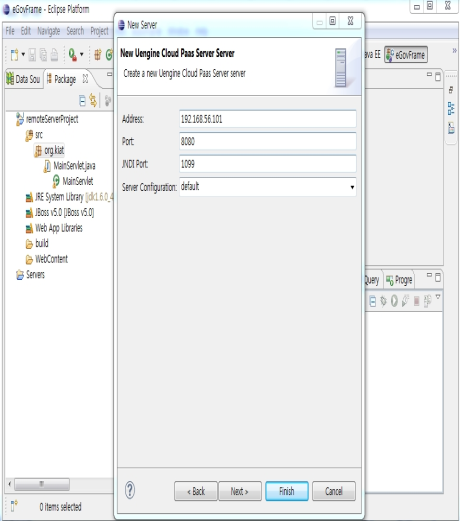 모델링
표준 프레임워크
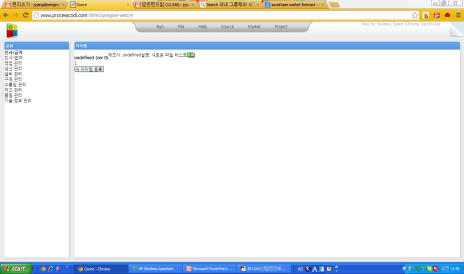 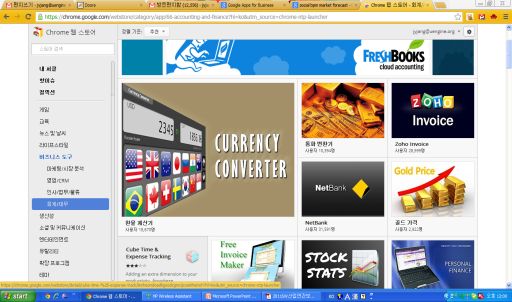 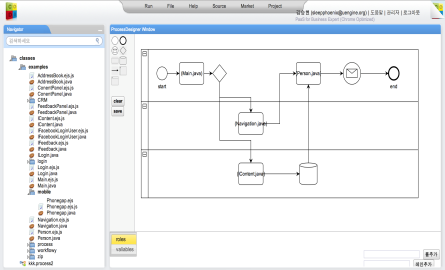 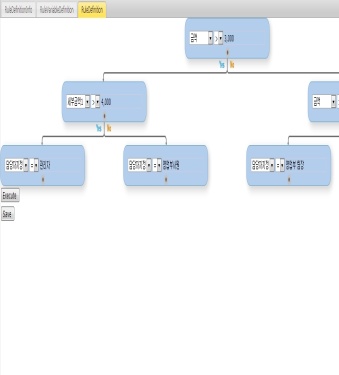 앱스토어
셀프서비스
Load info
Build Time
Run-Time
forward
Garuda Architecture
message
Instance
Tools
Artifacts
Package
Master
App1
App2
…
PaaS RT
OSGi Container
Composite UI
Visual Mashup
Node1
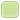 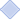 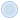 HA
Proxy
BPMN
Process Modeler
BPMN
(*.process)
App
Bundle
App1
….
PaaS RT
OSGi
Bundle
packager
Calls
OSGi Container
Cloud IDE
JAVA
Node2
Automated
By
CI tool
(Jenkins)
Upload to 
App Store
instanciation
Vaadin Designer
Vaadin UI
Netra
VM Template
Stay In SCM
(e.g.Git)
App repo.
PaaS RT
OSGi Container
App Bundles
(*.jar)
Image
Cloud IDE
설치 없는 빠른 개발

BPM 플랫폼과 연동되어 빠른 ‘프로세스 앱’ 개발

Import from Cloud
  - Web Service Import
  - Database

개발된 결과물 (앱)은 OSGi번들 형식의 표준적 방식으로 패키징됨

J2EE Compliant
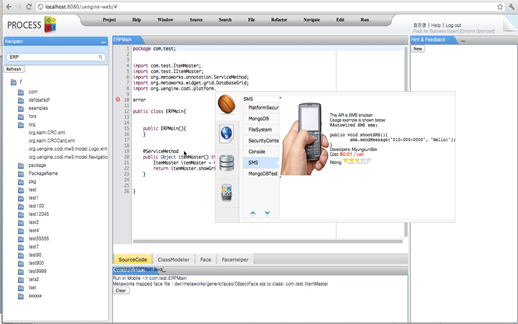  Accessing Component Store by code assist.
▼ Manageable Object Types
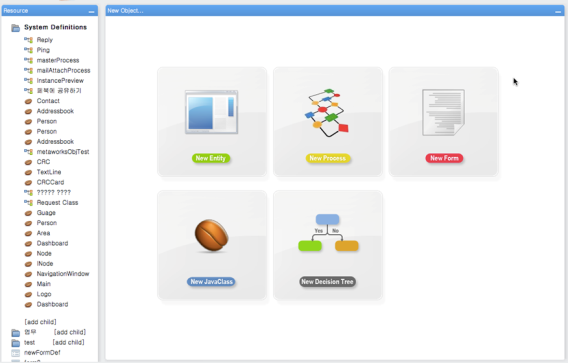 Cf. Google Apps Scripts
▼ Database Objects
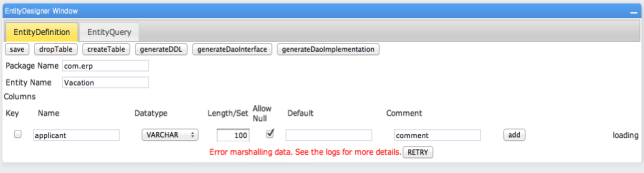 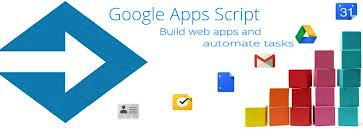 [Speaker Notes: ㅇ]
Vaadin UI Designer Integration
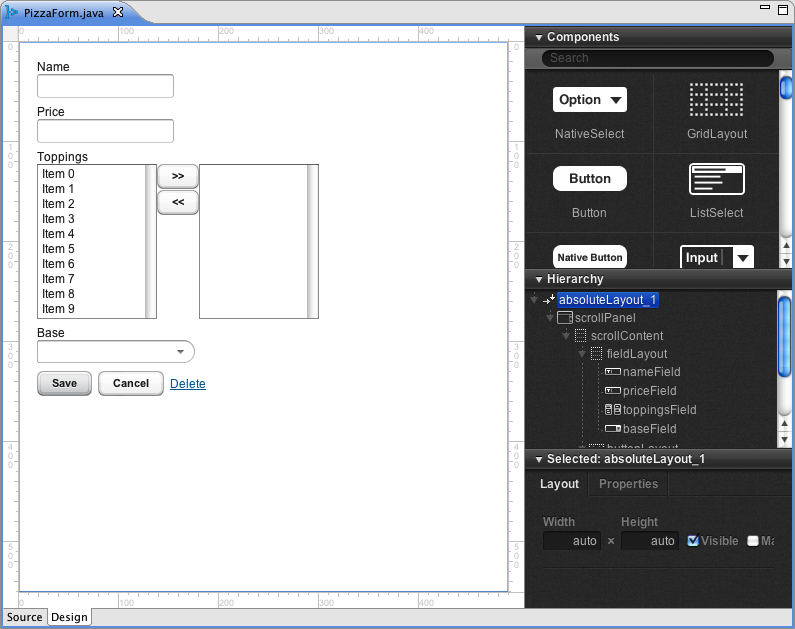 UI Design in Vaadin wysiwyg designer
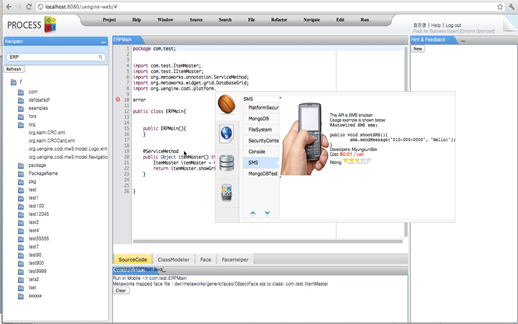 Source editing in Cloud IDE
Tadpole Integration
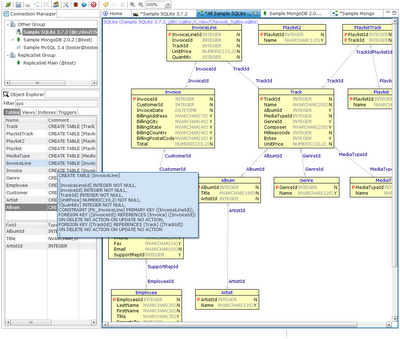 DAO auto generation (JPA)
DB Modeling in Tadpole
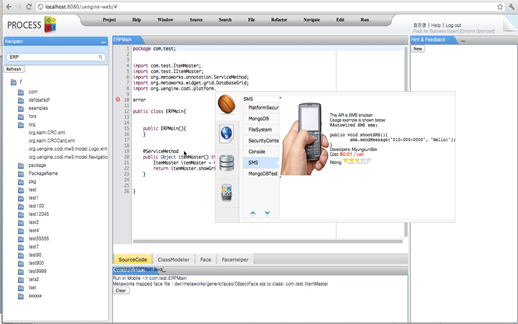 JPA programming in Cloud IDE
Round-trip*
[Speaker Notes: ㅇ]
BPMN Process Modeler
업무 전문가를 위한 실행가능 프로세스 언어 – BPMN 

GUI기반 비즈니스 룰 정의 

웹서비스 통합 (*CSB)
 
비즈니스 폼
  
데이터 매핑
DB 쿼리 자동화
SQL 툴
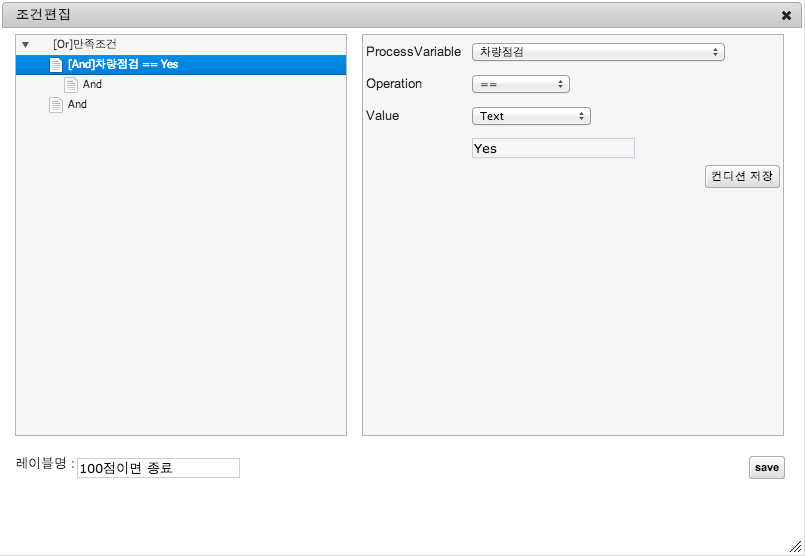 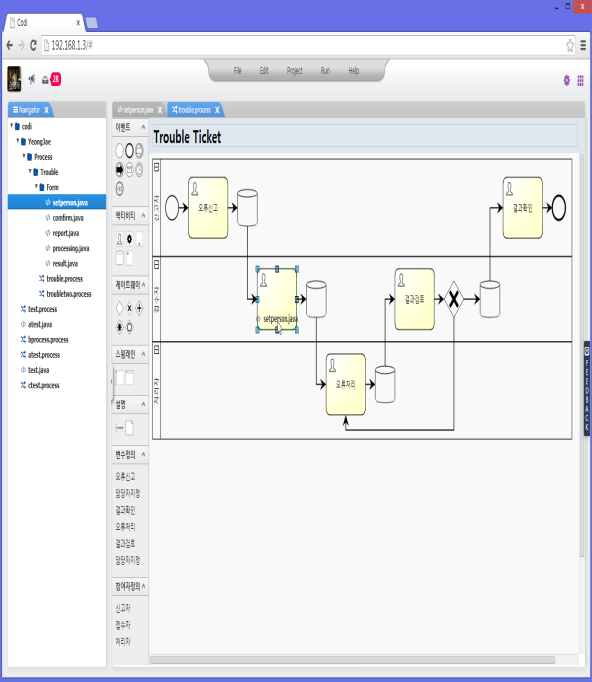 프로세스 정의
룰 정의
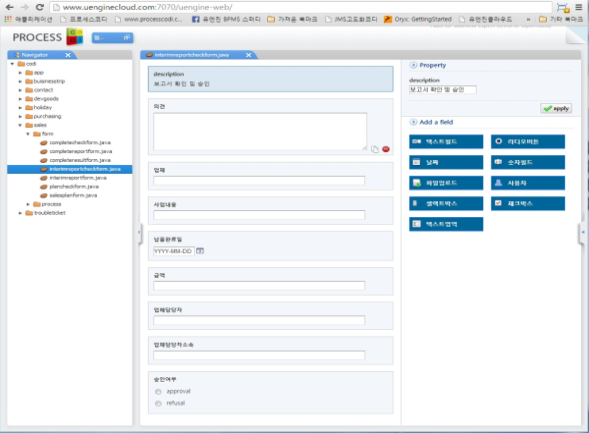 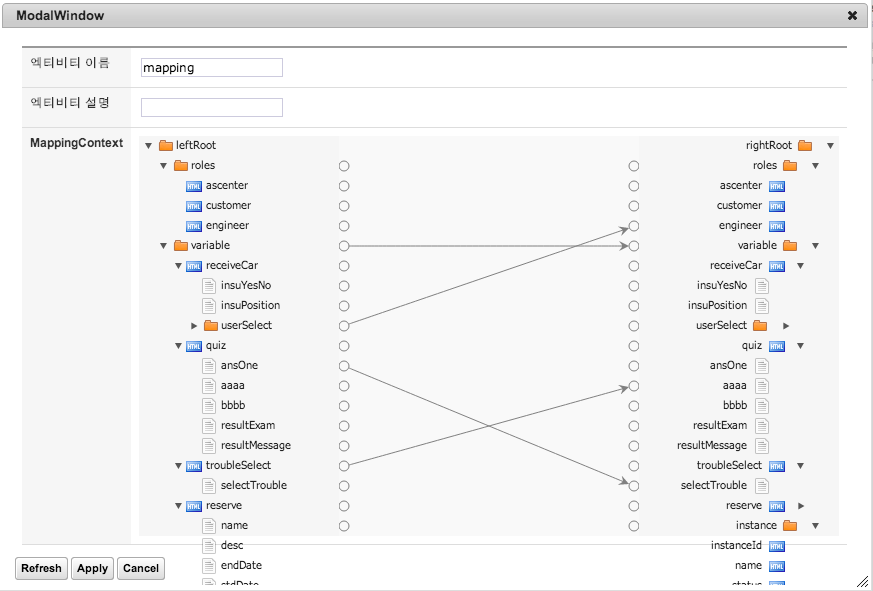 비즈니스 폼
웹서비스 통합
[Speaker Notes: ㅇ]
Garuda’s OSGi based PaaS Runtime
Service
Standard
Implementation
Application
Process Mgmt.
BPMN
uEngine
Web 2.0 UI
Vaadin
Integration
JAX-RS
Apache Wink (CXF)
Web Service
Servlet
Jetty
Persistence
JPA
Eclipse Link (Gemini)
AOP / Security
Spring
Spring DM
OSGi Container
Why OSGi?
More modular, so share more (at library level)
More dynamic, so easily automated

Provides standard J2EE framework including JAX-RS, JPA and Spring with whiteboard pattern.
Garuda Multi-tenancy
OSGi allows sharing model at component level
BPM allows tenants customize their business logic
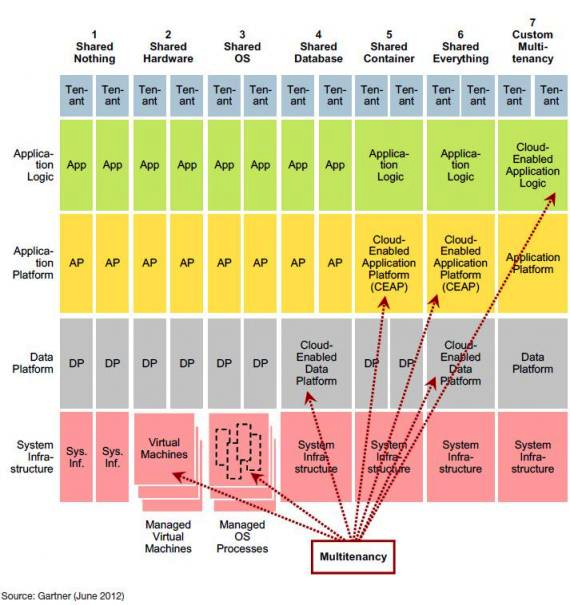 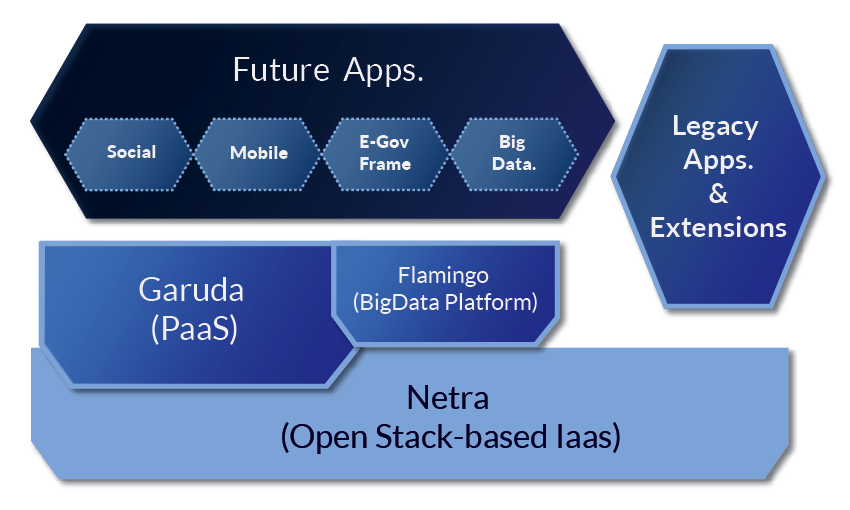 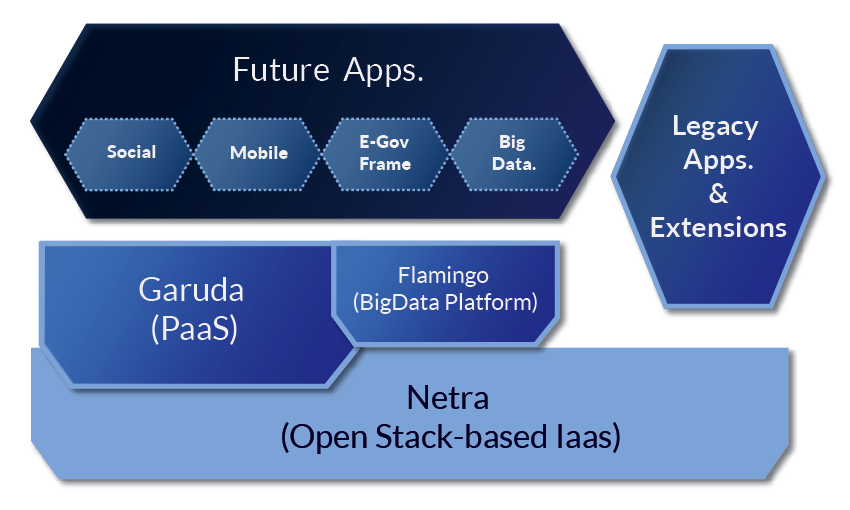 OCE Flamingo :  Big Data PaaS
빅 데이터 분석 및 서비스 플랫폼
Browser
Browser
그래프 분석
모바일
서비스 
요청
리더 선출
디자이너
Search
인포메이션 카탈로그
Search
사용자별 평가
형태소
분석
5
데이터 이용자
시스템
Open
API
6
분석 결과를 외부에 제공하기
위해 Open API 로 노출
데이터 이용자
분석 결과를 재사용
4
7
분석 결과
검증
MapReduce 분석 모듈
수집
로그 데이터
3
1
데이터 분석가
데이터 시각화를 위한 Chart
오피니언 리더 점수
로그 데이터
워크플로우 디자인
2
데이터 분석가
서비스 기획자
[Speaker Notes: OCE Big Data Platform이 보는 플랫폼 비전은 다양한 데이터를 분석하고 그 데이터를 서비스로 만들어서 다시 서비스에서 재사용 가능한 EcoSystem이 가능한 환경을 개발하는 것.
이러한 환경은 Cloud IaaS 를 기반으로 확장가능한 인프라를 제공해야 함.]
Big Data Platform for Data Analyst & Developer
데이터 분석가 및 개발자가 어떠한 복잡한 하둡 환경 설치 없이 빅데이터 분석 앱을 개발하고 사용

MapReduce Workflow Designer

Big Data Infra Monitoring

File Manager

ETL Script Editor

SQL Editor

Job Scheduler

MapReduce Mining Algorithm & ETL
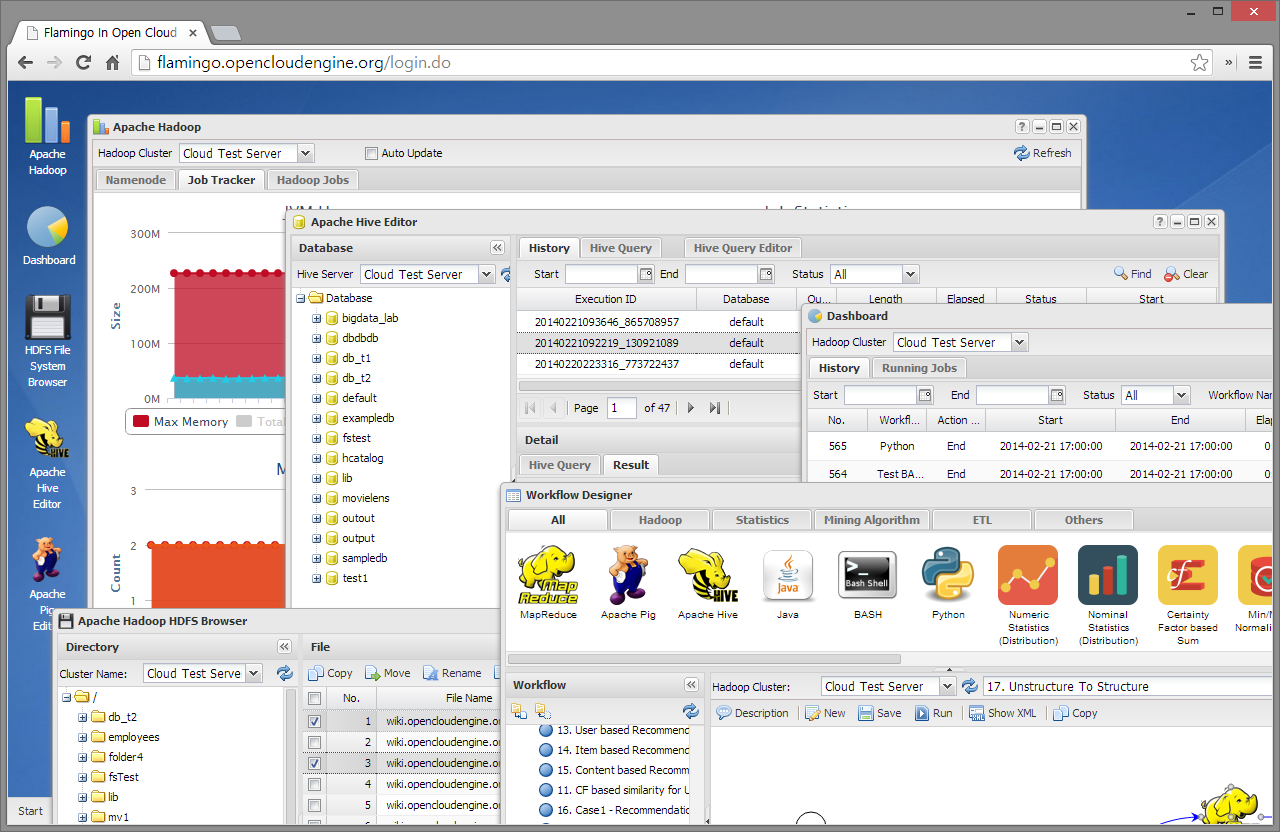 Big Data Platform forAnalytics Application Service
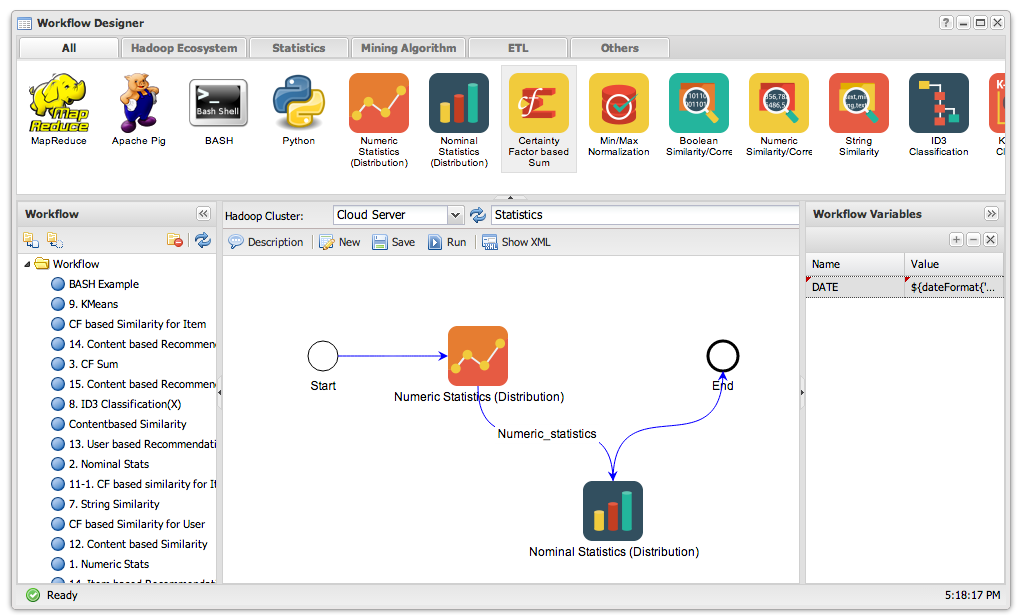 기 개발한 분석 애플리케이션을 통합하여 재활용 가능
분석 애플리케이션을 서비스로 전환
병렬 컴퓨팅으로 동작하는 ETL 및 Algorithm 기본 제공
Big Data Platform forAnalytics Application Service
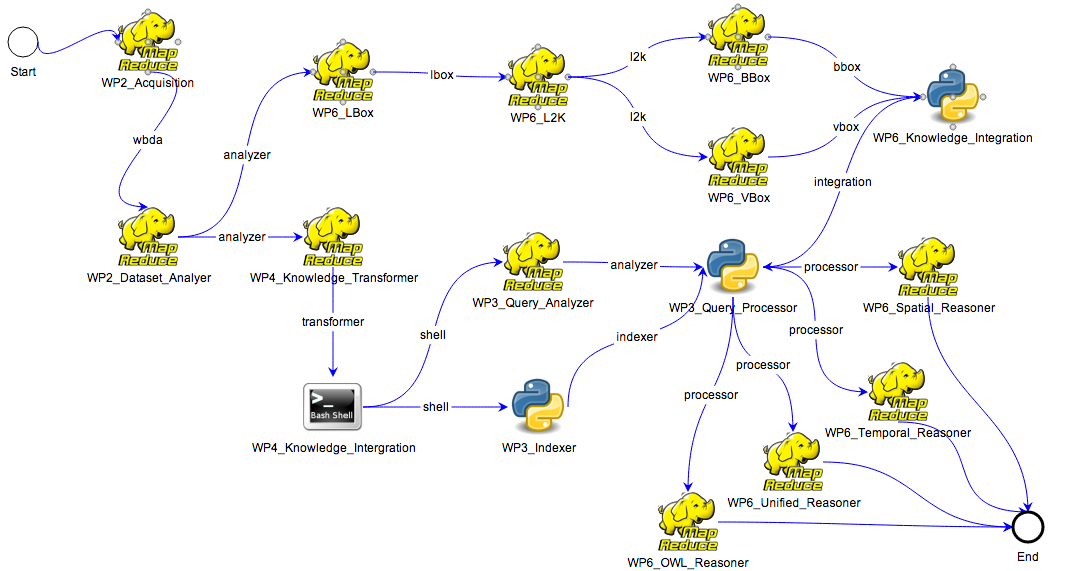 Big Data Platform forMassive File Service
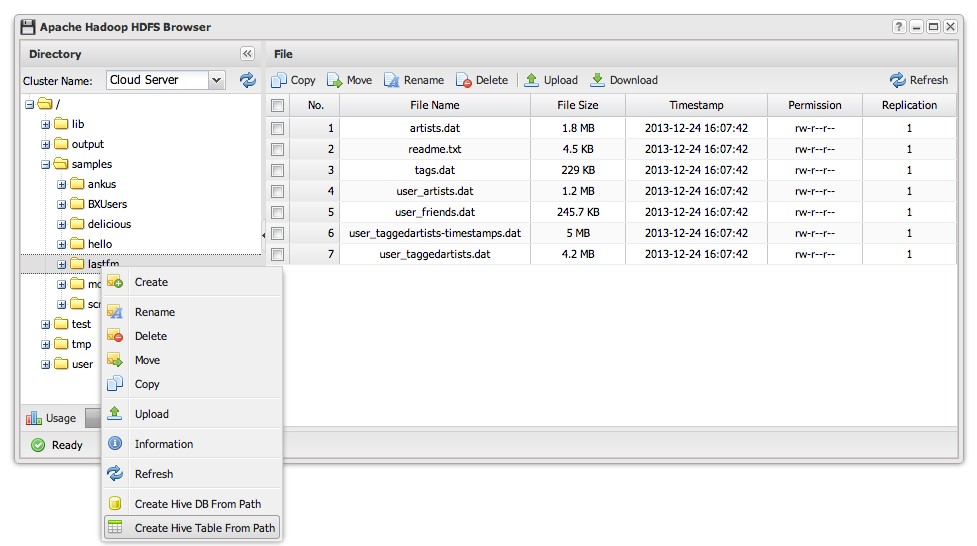 빅데이터 인프라의 일부분인 분산 파일 시스템을 웹 환경에서 직접 제어(커맨드 라인 방식에서 탈출)
로그 파일을 관리(복사, 이동 등등)하고 변경을 모니터링 하고 로그 파일을 테이블로 전환하는 등의 기능 제공
Big Data Platform forMassive File Service
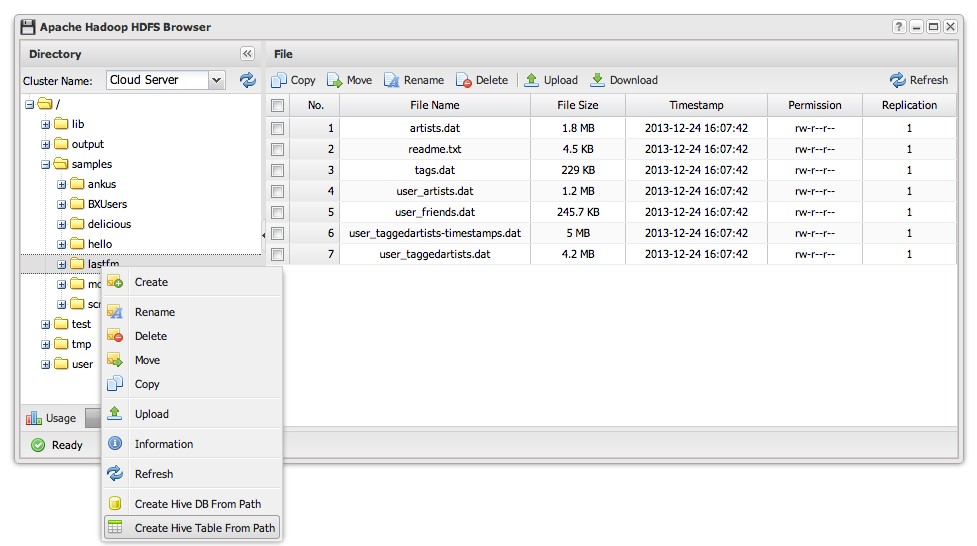 Flamingo에서는 사용자가 주로 하는 행위에 최적화하여 기능을 제공하고 로그를 데이터베이스로 전환하여 고성능의 빅데이터 기술을 활용하여 데이터 처리 가능
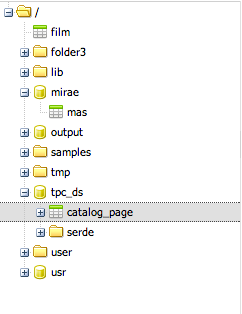 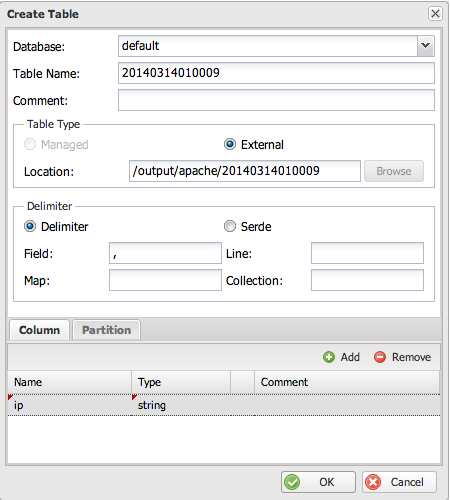 디렉토리를 Hive DB와 Table로 전환
브라우저에서는 Hive DB와 Table 경로를 다른 아이콘으로 표시하여 확인
Big Data Platformfor Query Service
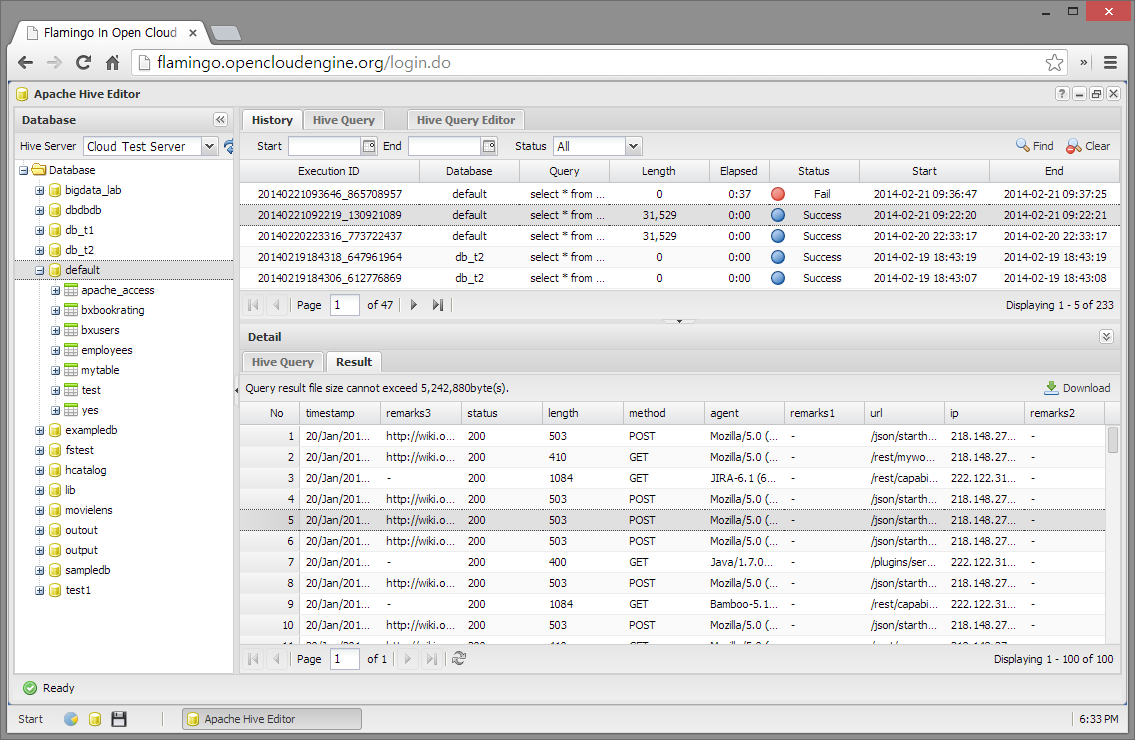 SQL Query를 기반으로 한 빅 데이터 쿼리 서비스
SQL Query를 위한 파일 메타 관리 서비스
개발자 및 분석가는 빠르게 웹 브라우저 상에서 저장되어 있는 정형 데이터를 클라우드/빅데이터 인프라에서 분석
Big Data Platform forBatch Scheduling Service
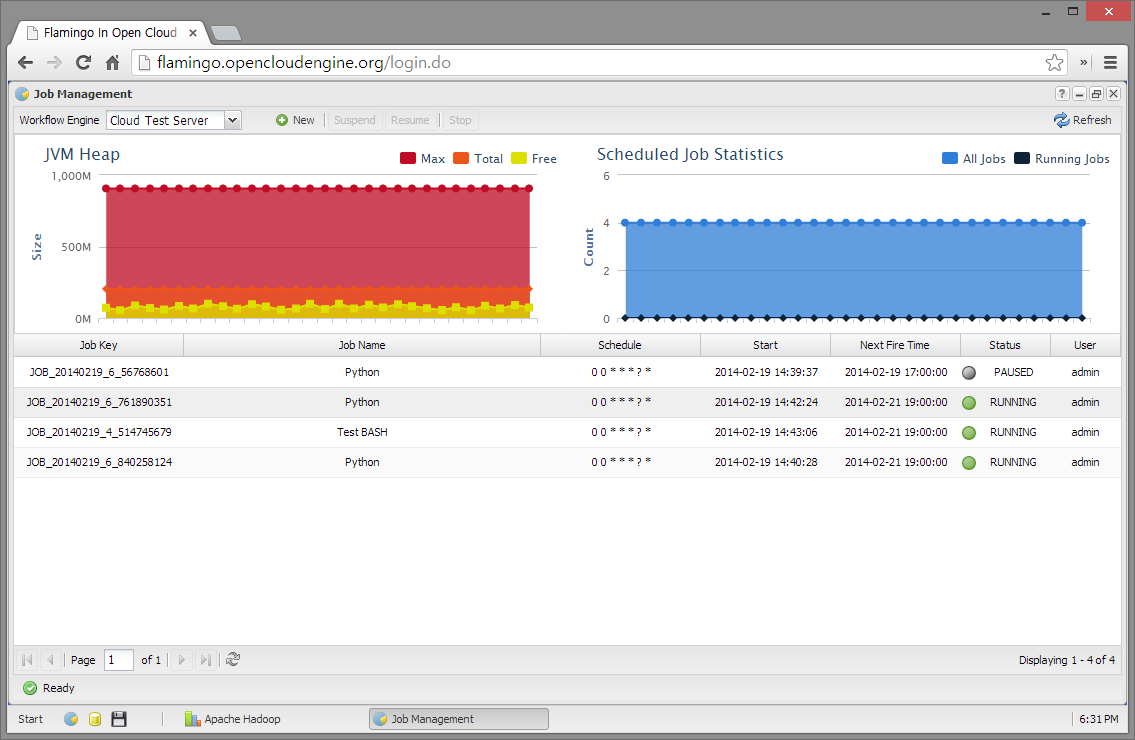 복잡한 워크플로우를 운영환경에서 배치 작업으로 전환하여 데이터 프로세싱 가능
Big Data Platform forHadoop Job Monitoring Service
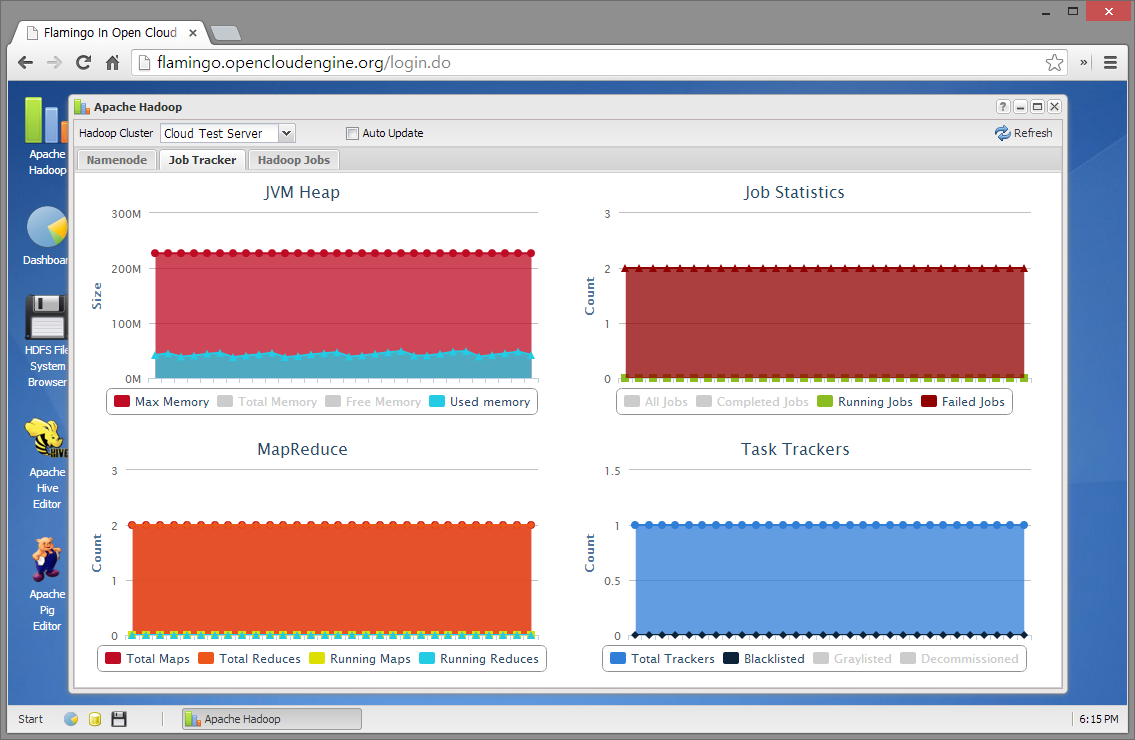 클라우드/빅데이터 인프라에서 동작하는 빅데이터 클러스터의 상태정보 모니터링 기능 제공
Big Data Platform forHadoop Job Monitoring Service
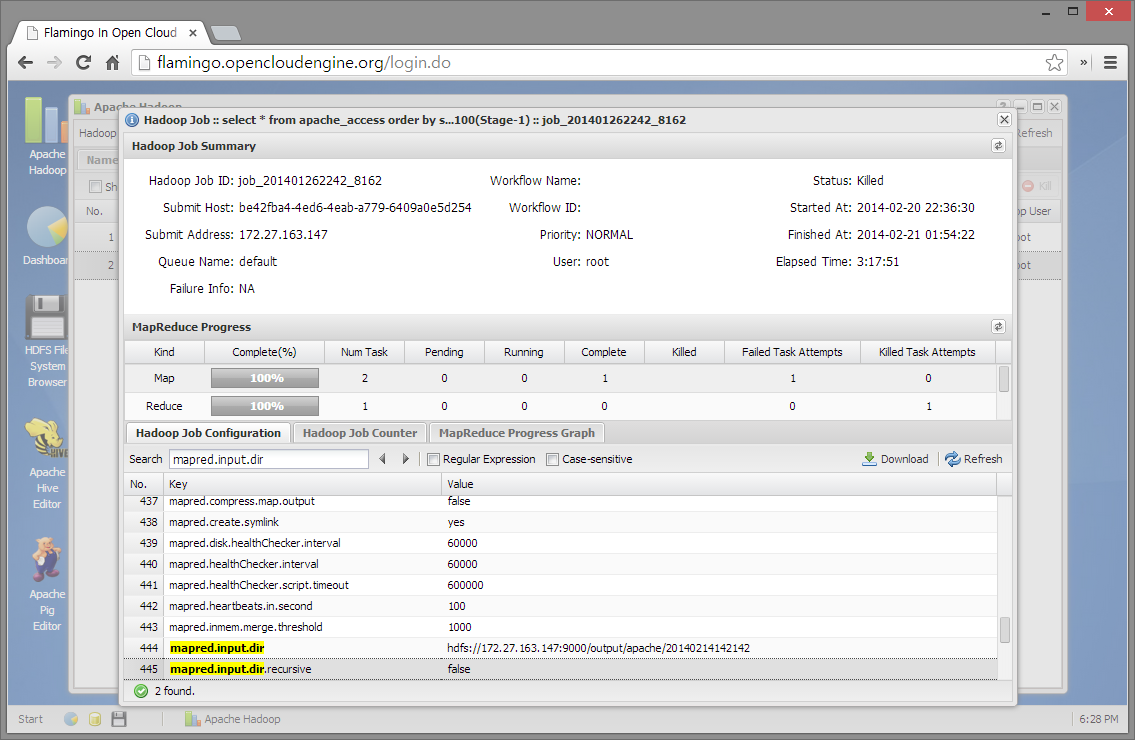 분석 작업의 현황을 상세하게 모니터링 하는 기능을 제공
OCE:  Differenciators
Sustainable국내 오픈소스 기업 중심 기술 지원 및 서비스 체계 가동
Advanced PaaSBPaaS (CSB), 빅데이터와 소셜 등 최신 기술의 적용을 용이하게
Customizable용도에 맞게 (예: Bigdata PaaS, 중소기업 업무시스템용 PaaS, Game As A Service, Mobile App Plaform 등) 커스터마이징을 원하는 경우 서비스가 가능
Getting Support
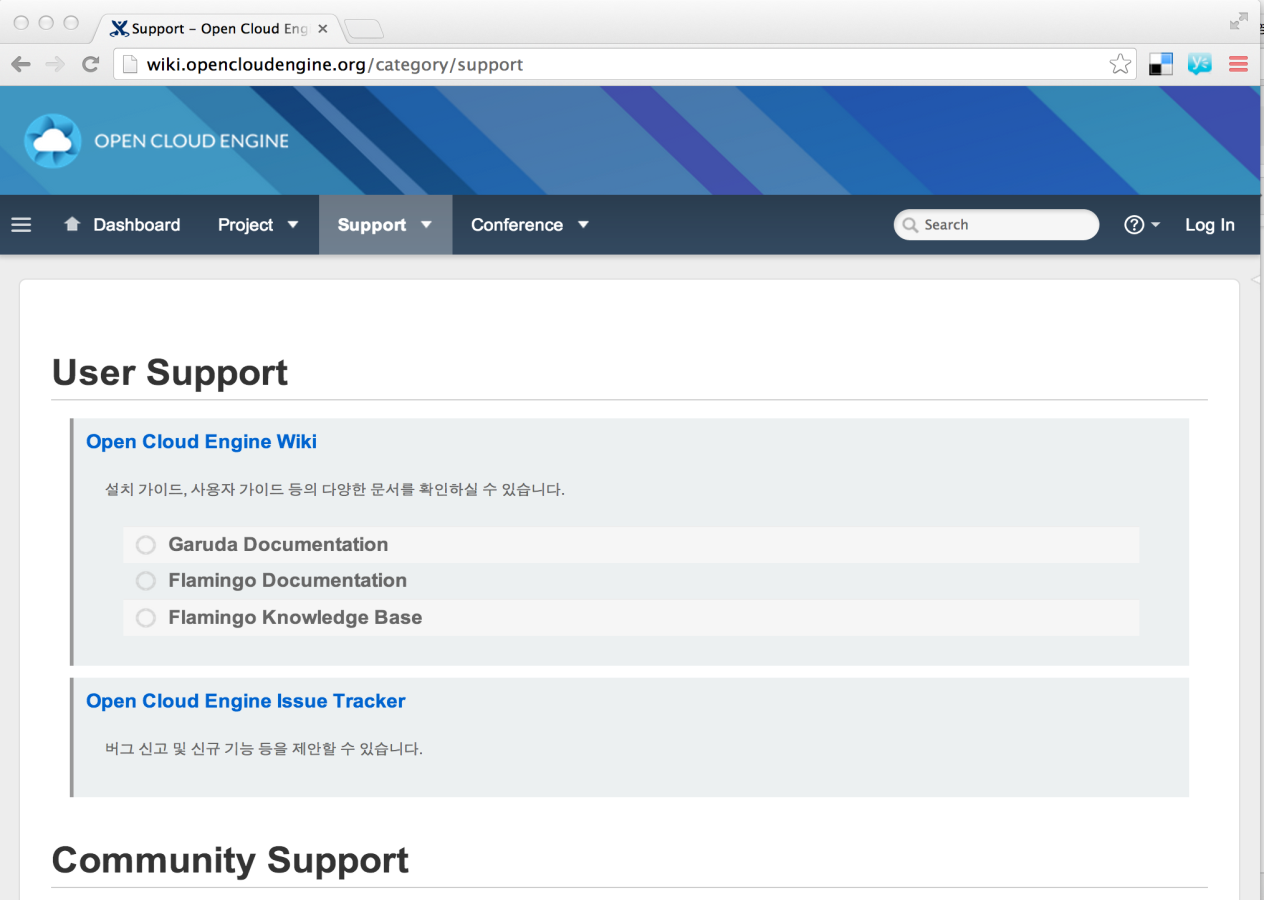 www.opence.org
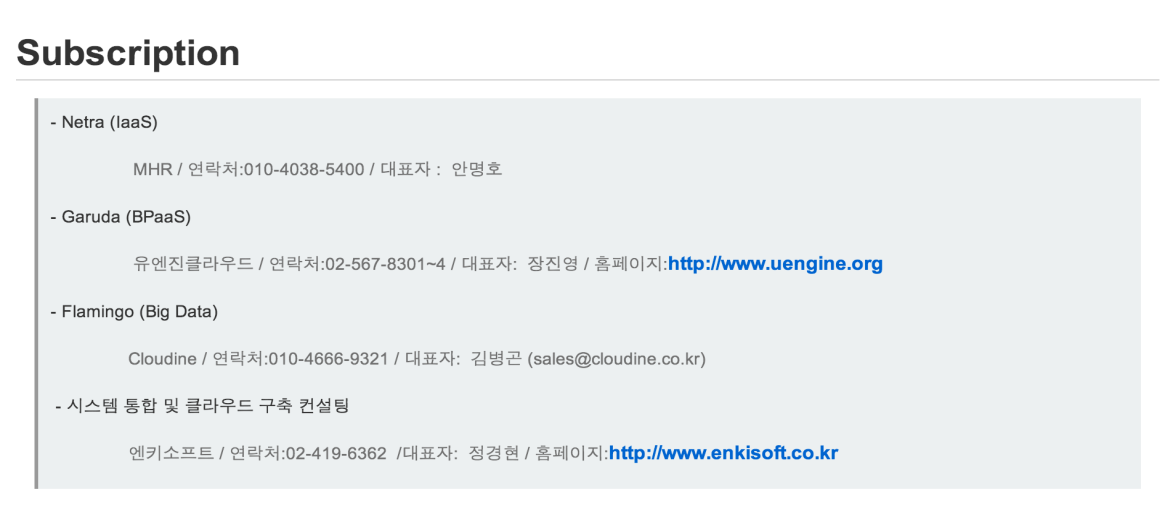